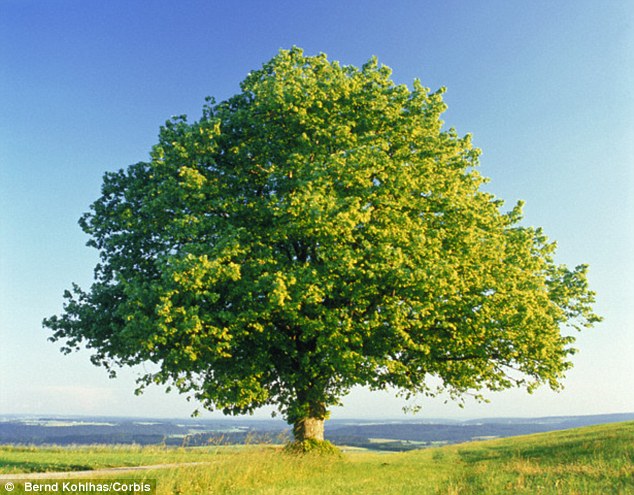 Parents and Carers of Oak Class,Autumn Meeting 2024
Timetable 
Topics 
Class Agreement
Homework
Swimming
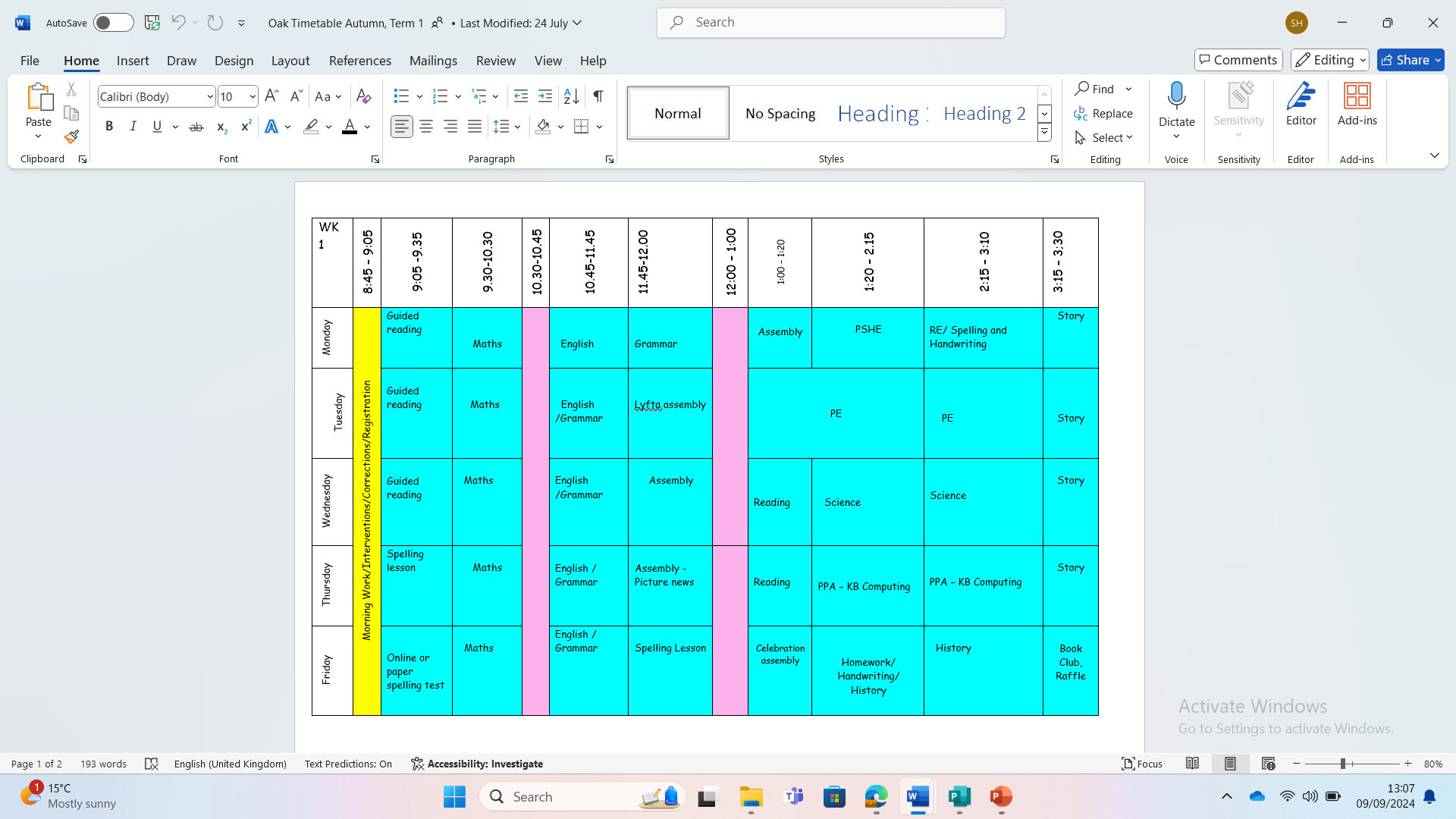 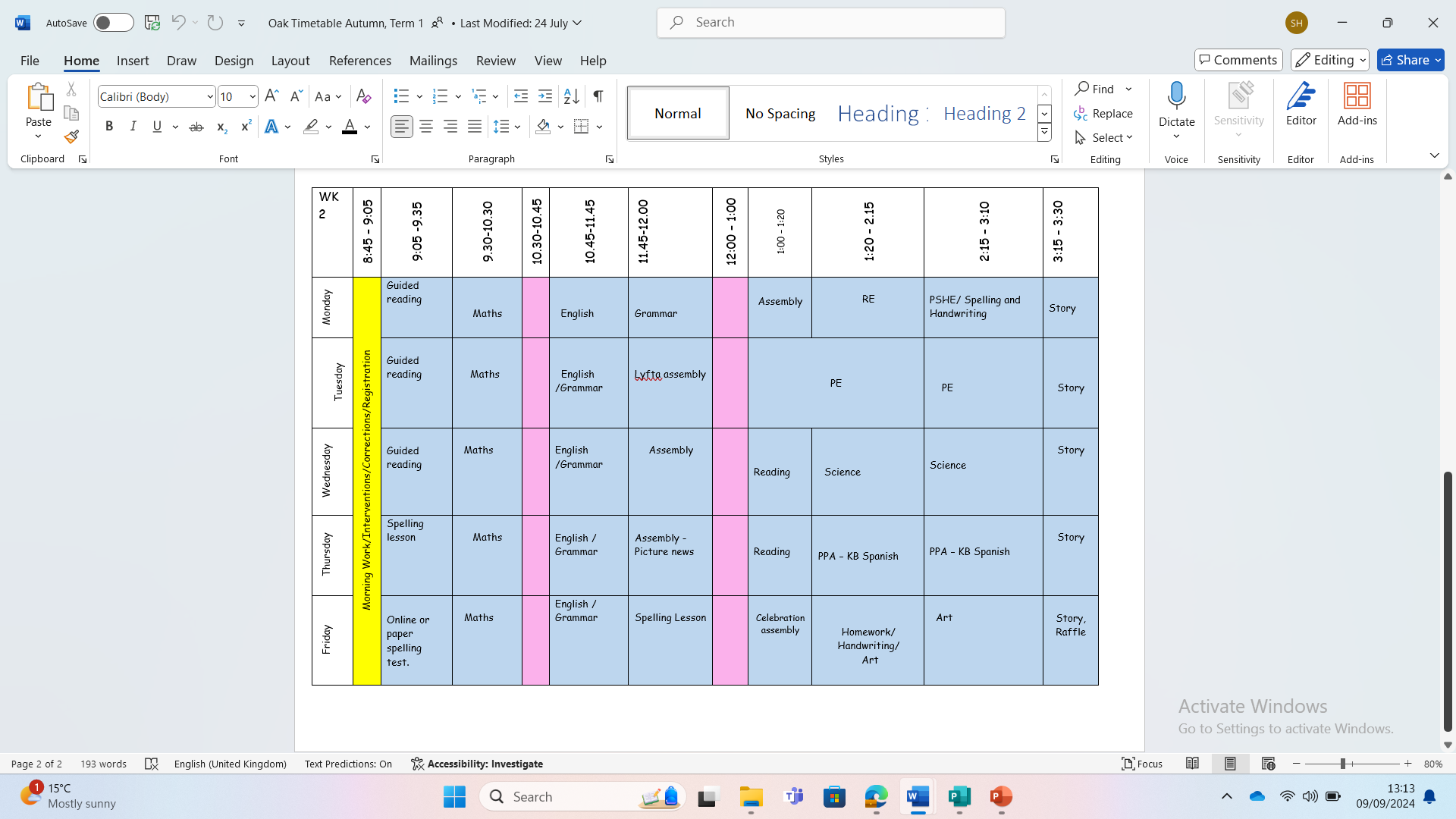 Maths and English
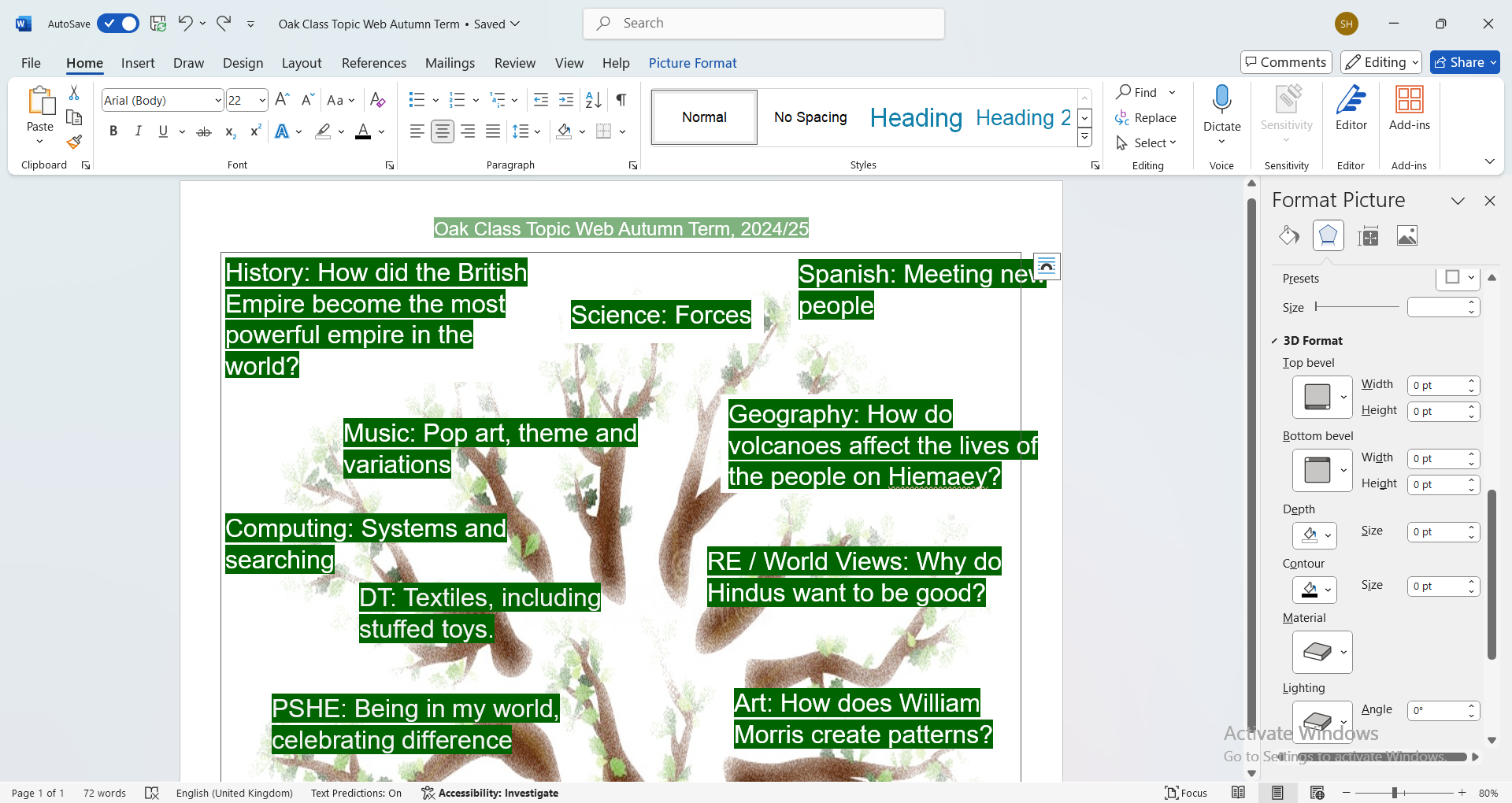 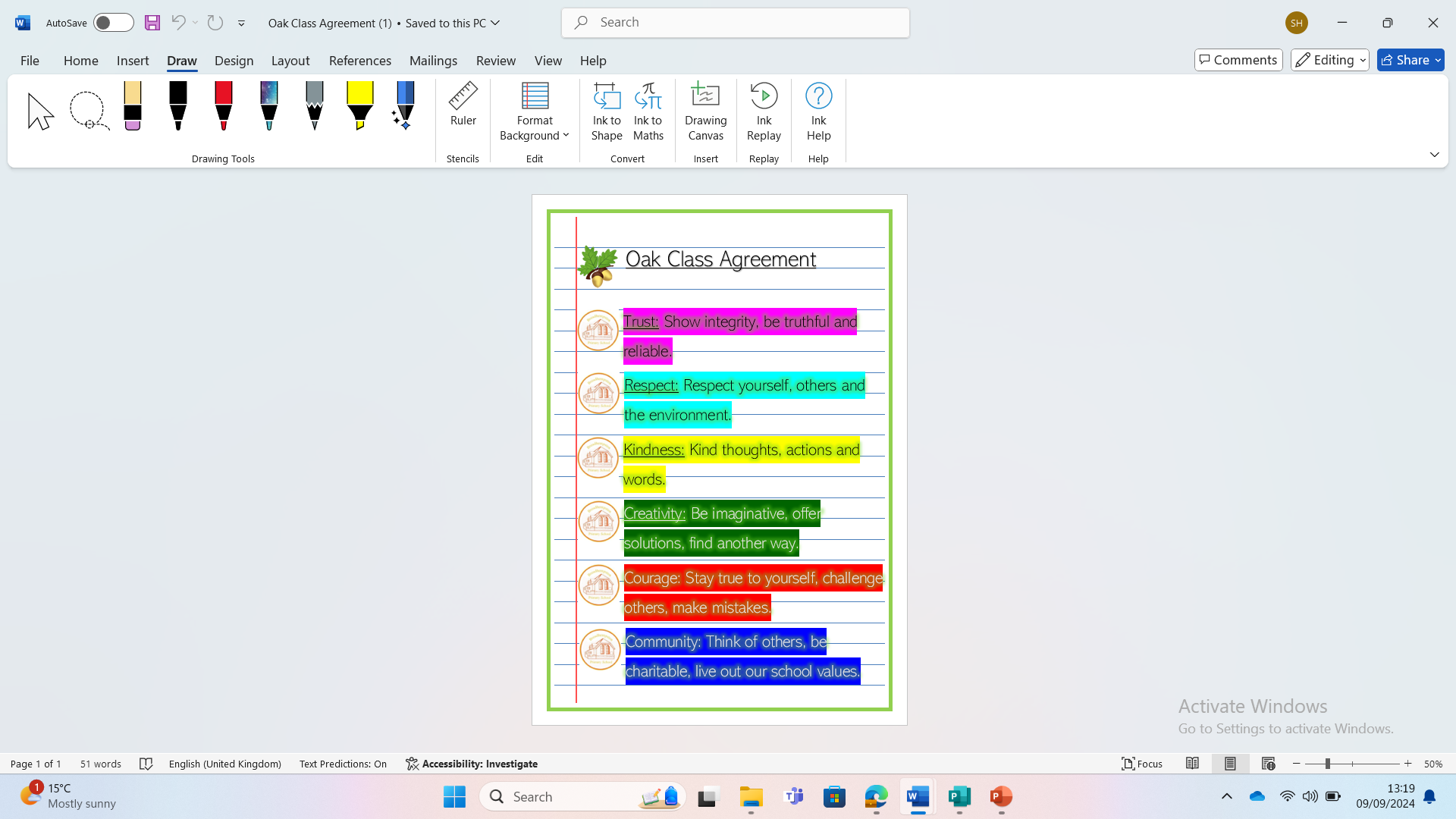 Homework: Due weekly on Fridays
Swimming starts on Wednesday next week.